ОТЧЕТпо экологическому проекту «Голубая капелька»
Подготовили воспитатели младшей группы №1 
Чубакова Г.А.
Ковярова О.Н.
Май 2018 года
Актуальность проекта
Первое вещество, с которым с удовольствием знакомиться ребенок, это вода.
 Она дает ребенку приятные ощущения, развивает различные рецепторы и предоставляет практически неограниченные возможности познавать мир и себя в нем.
 Игры с водой один из самых приятных способов обучения.
Дидактическая цель проекта
Создание благоприятных условий для сенсорного восприятия, совершенствования таких жизненно важных психических процессов, как ощущения, являющихся первыми ступенями в познании окружающего мира.
Методические задачи проекта:
Познакомить детей младшего дошкольного возраста с водой, ее значением и свойствами;
Развивать наблюдательность с помощью игр с водой;
Проанализировать влияние игр с водой на эмоциональное состояние детей младшего дошкольного возраста.
Основные этапы реализации проекта:
Целевая прогулка на огород
Знакомство со свойствами воды
Растениям нужна вода
Купание куклы Кати
Опыты со снегом
Игры с водой
Целевая прогулка на огород
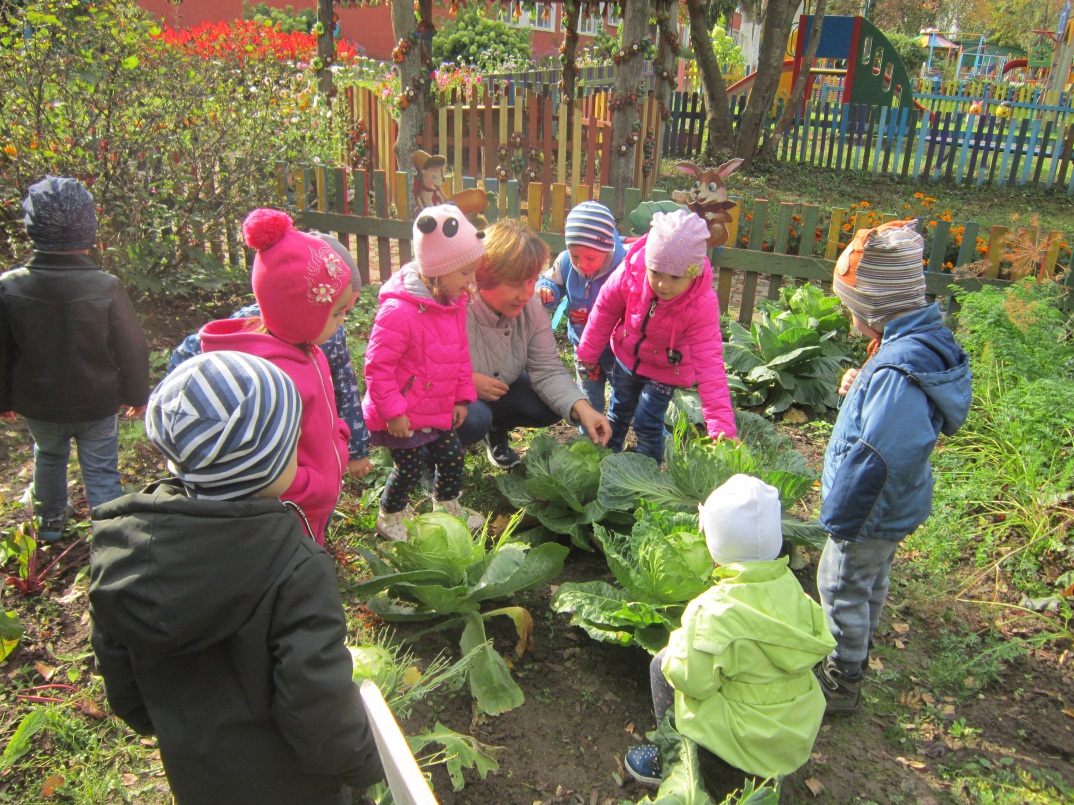 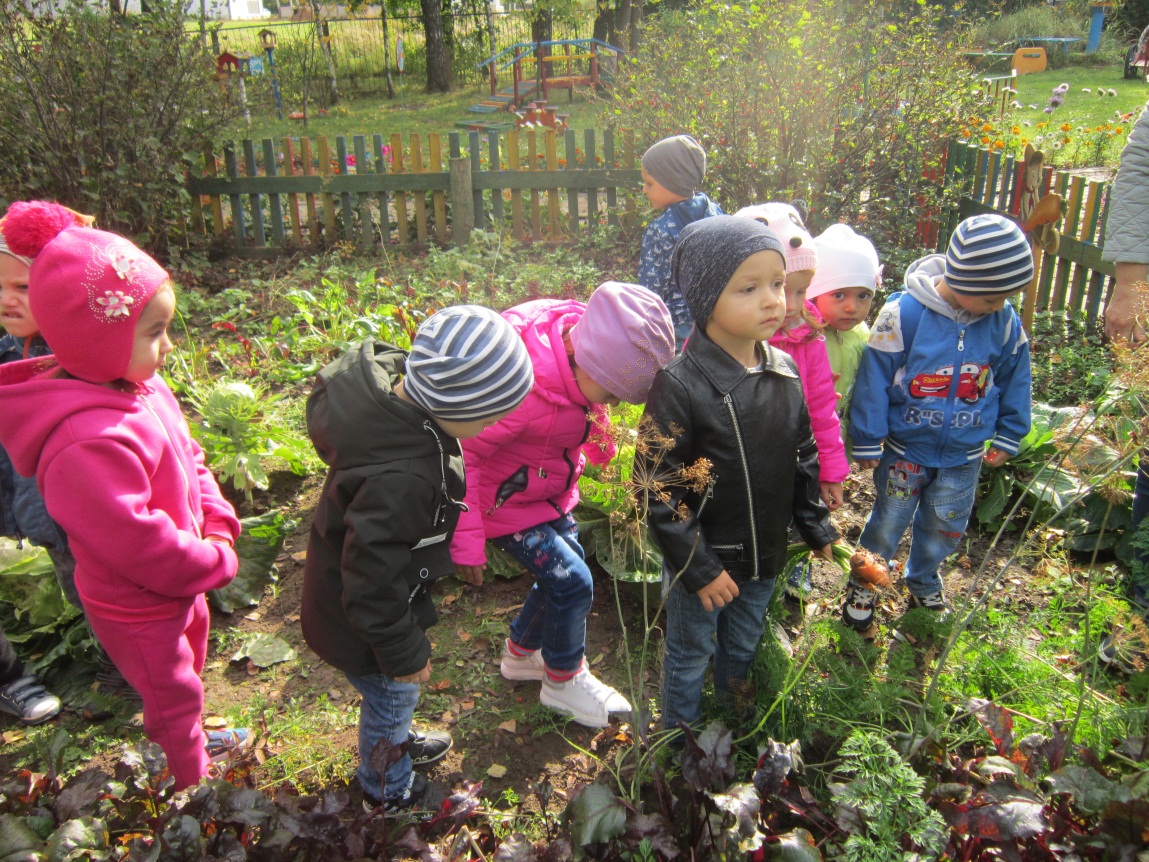 Целевая прогулка на огород
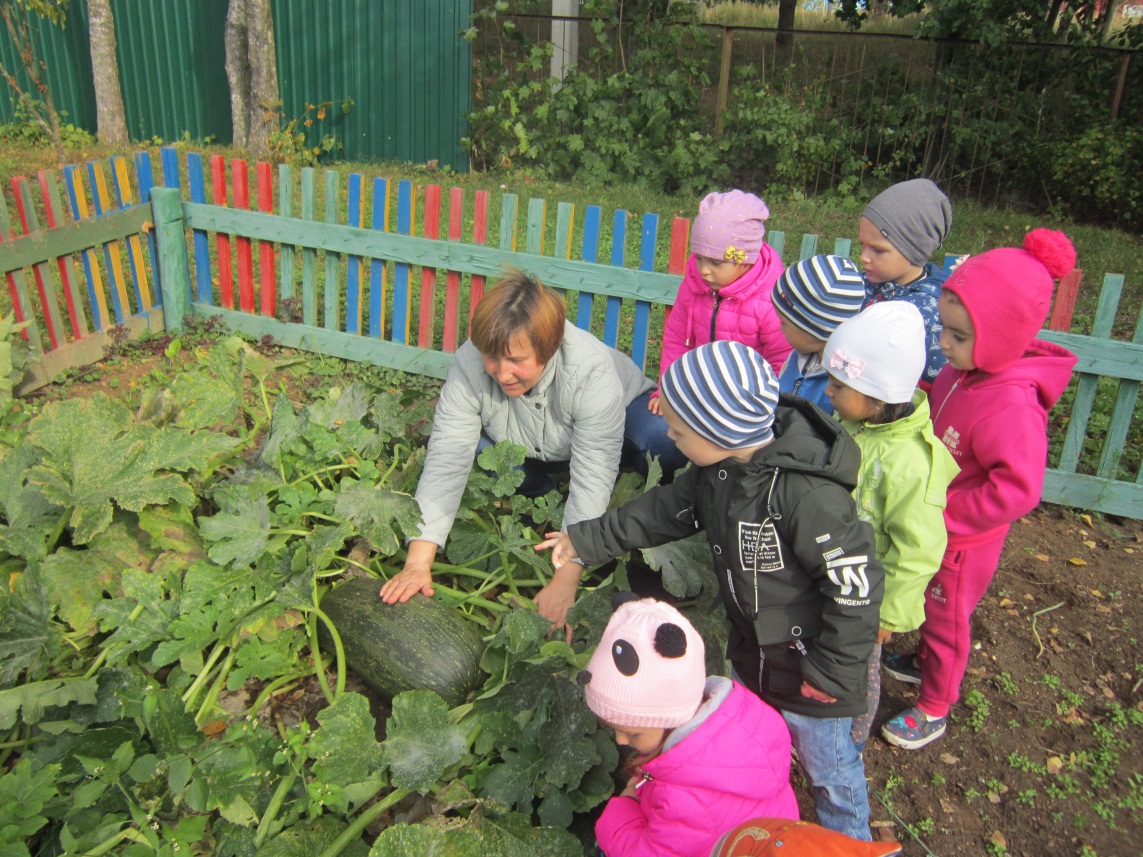 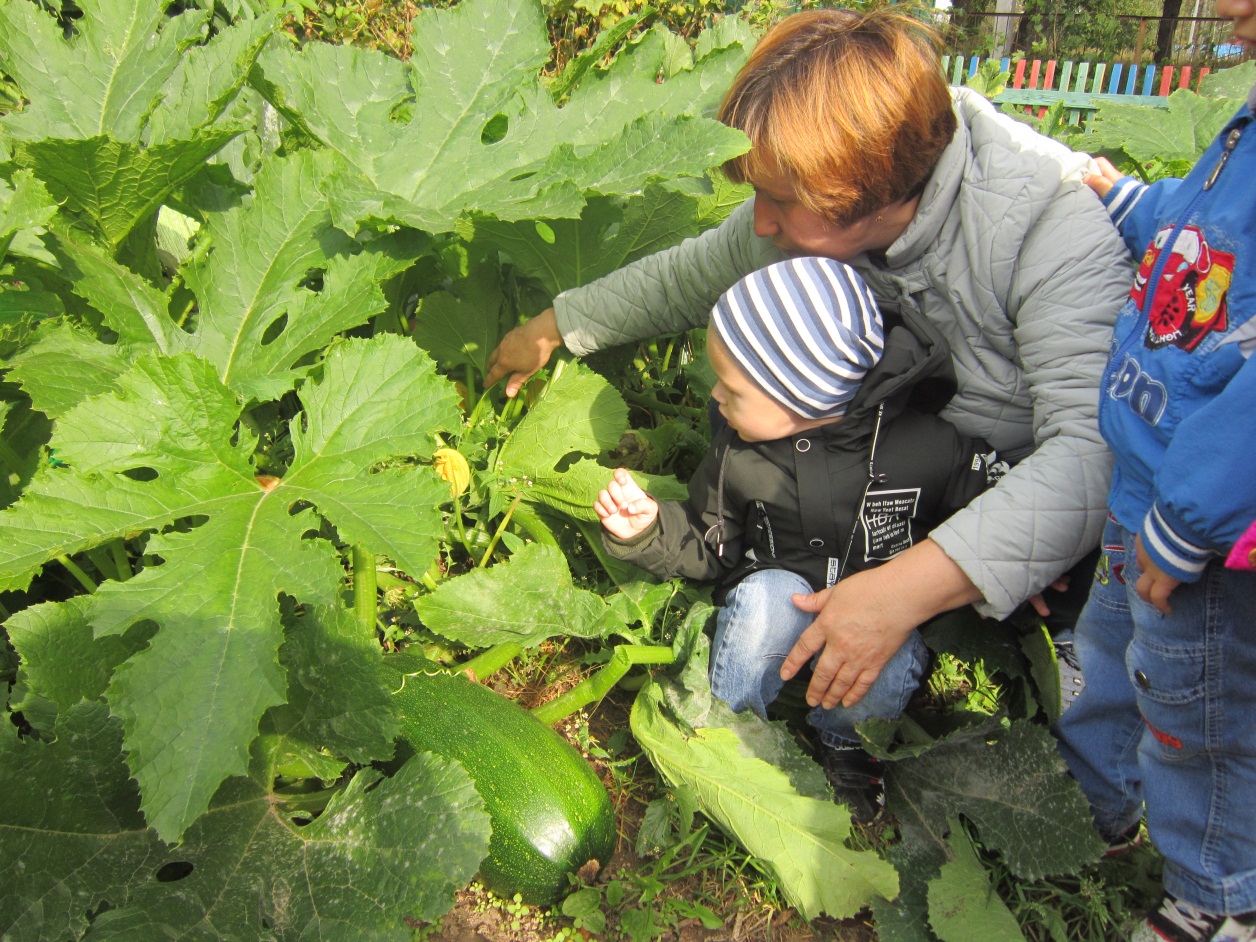 Знакомство со свойствами воды
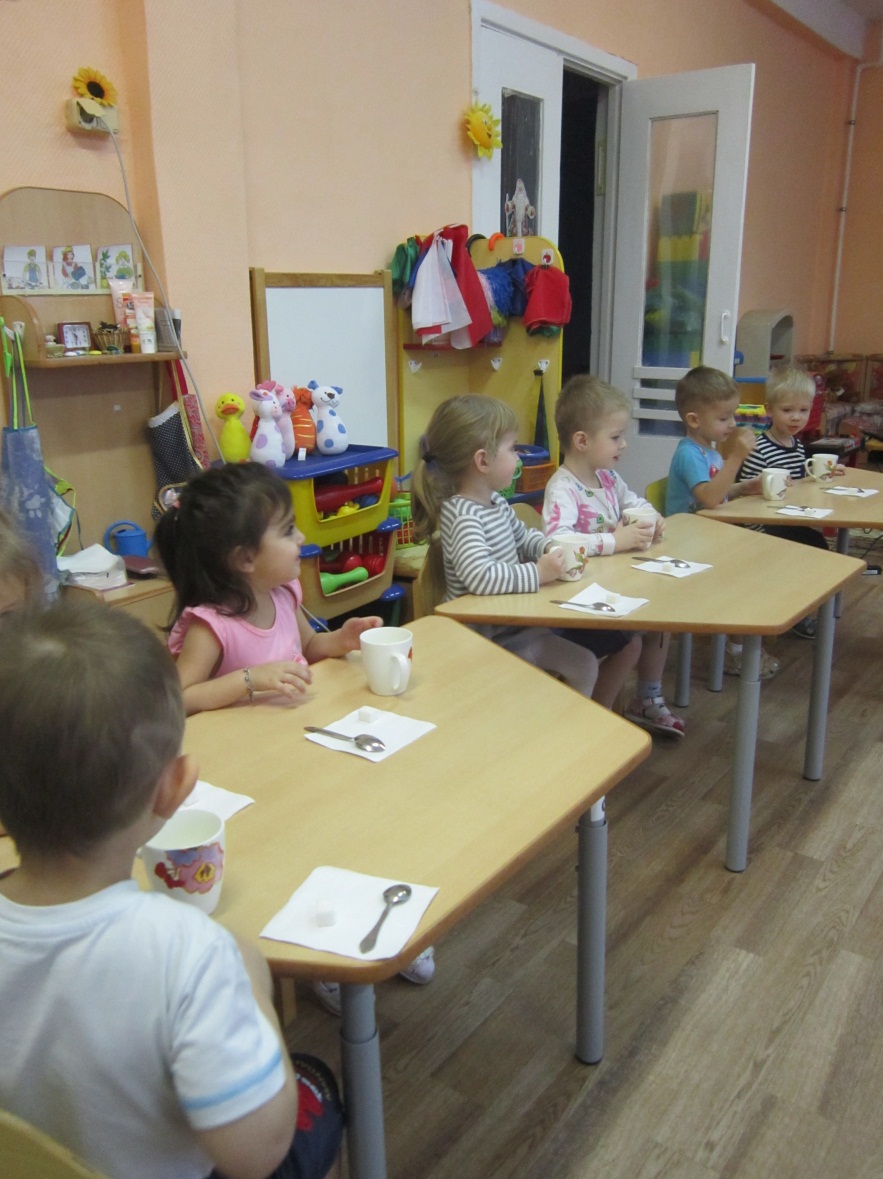 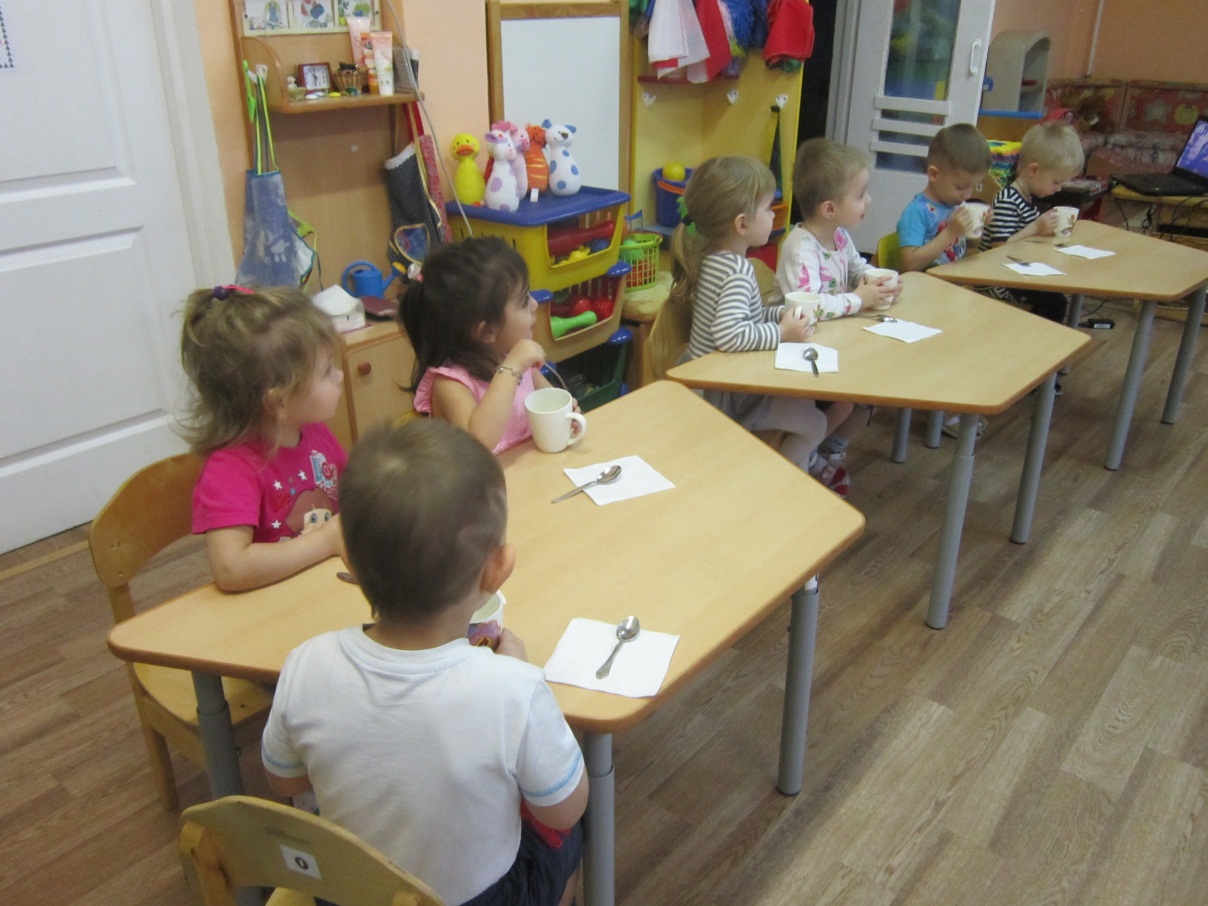 Знакомство со свойствами воды
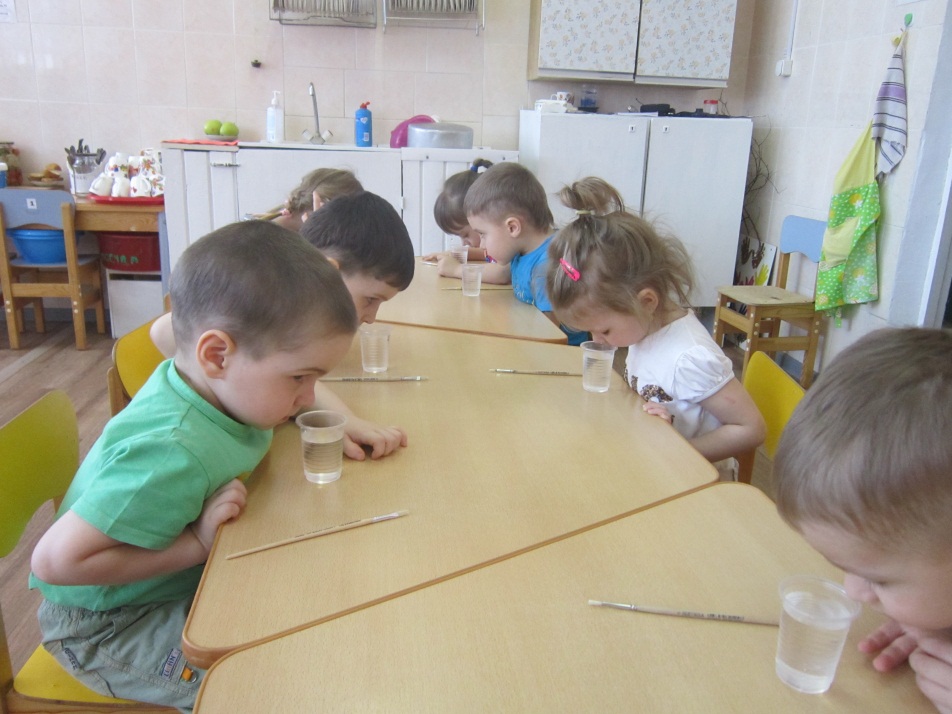 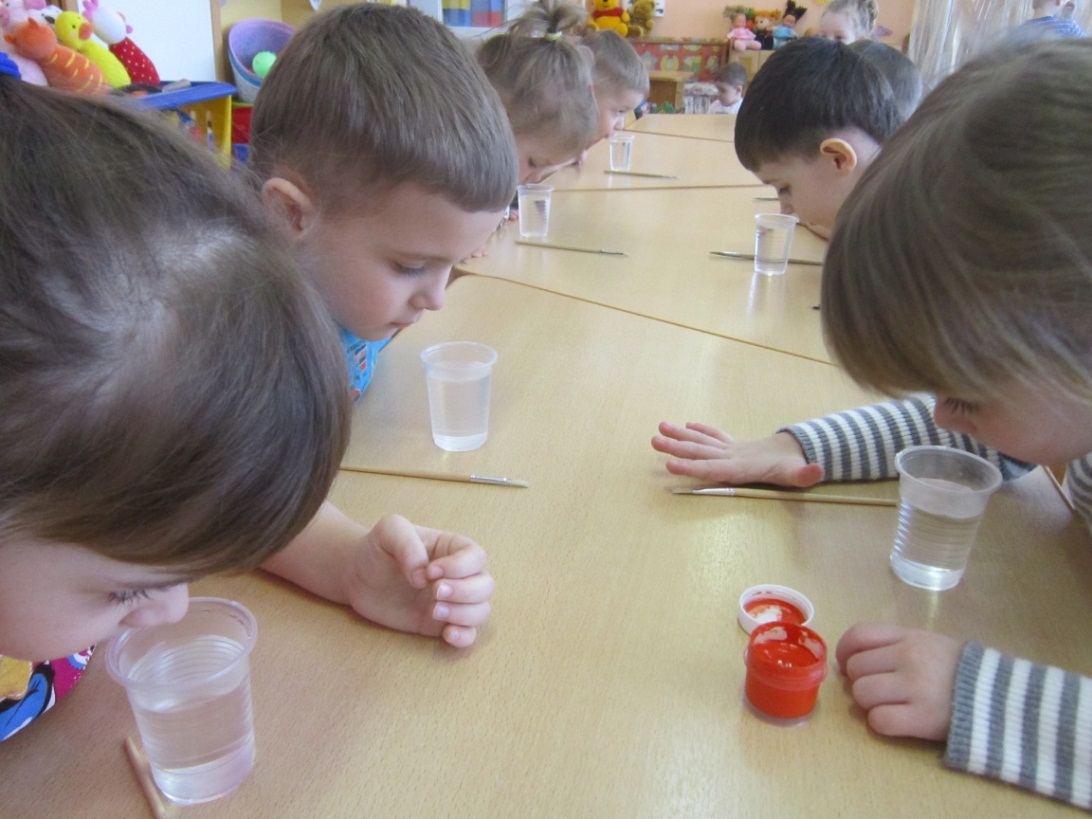 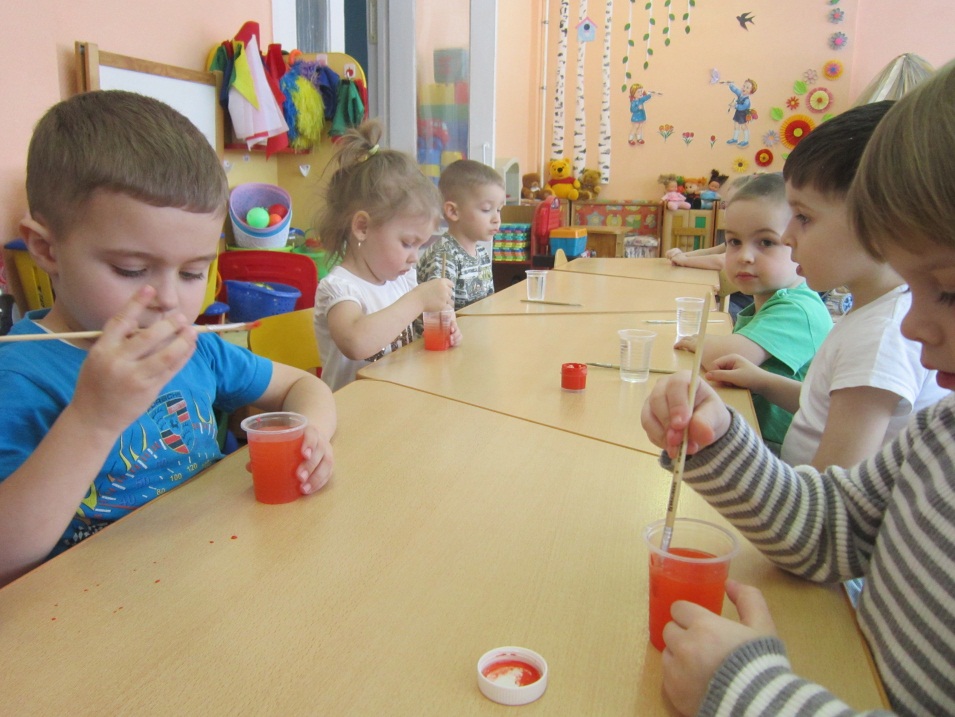 Растениям нужна вода
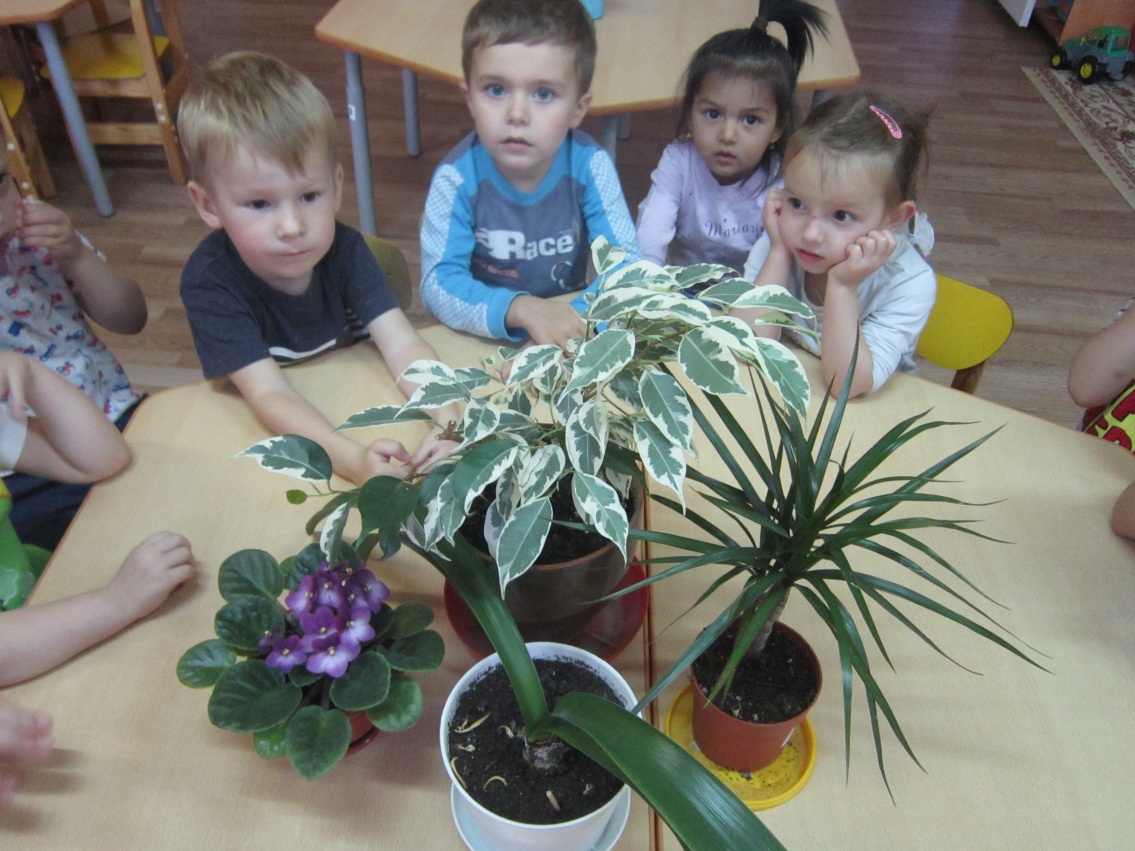 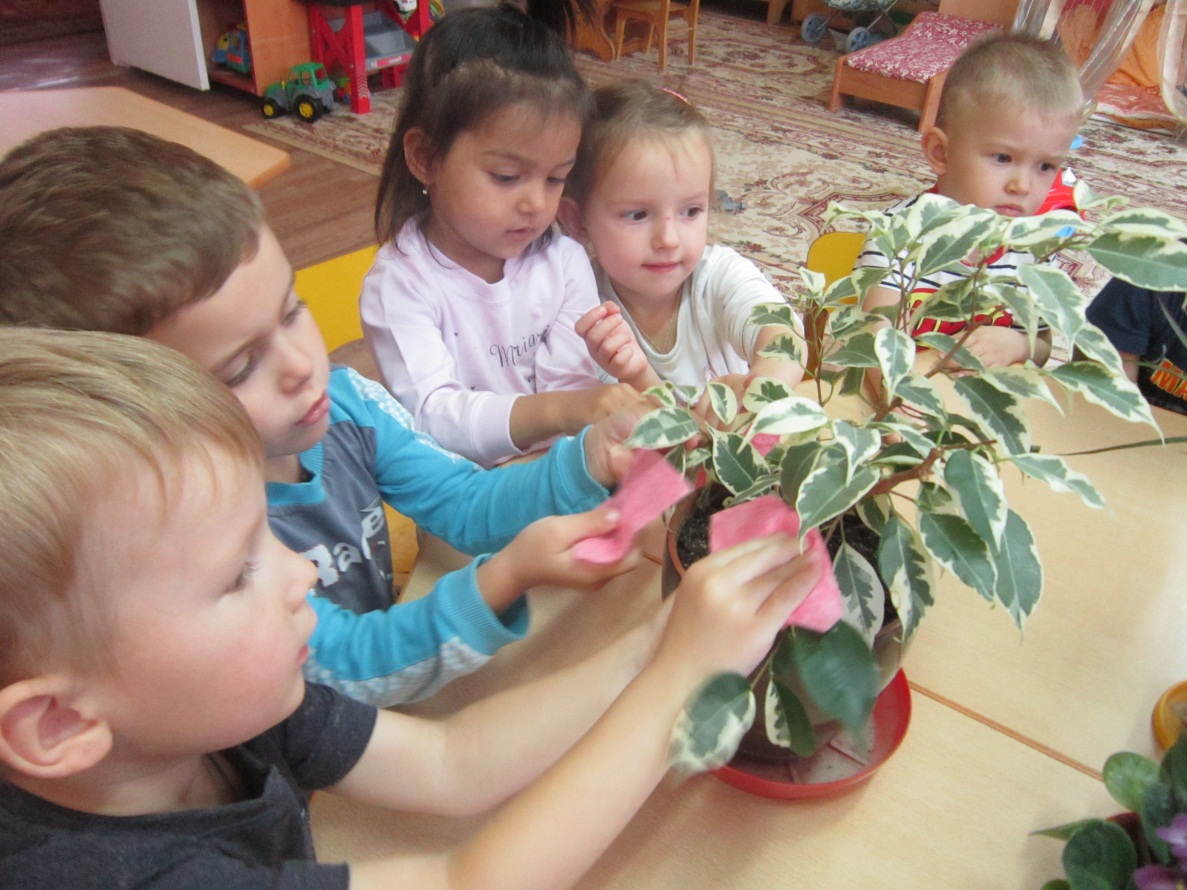 Растениям нужна вода
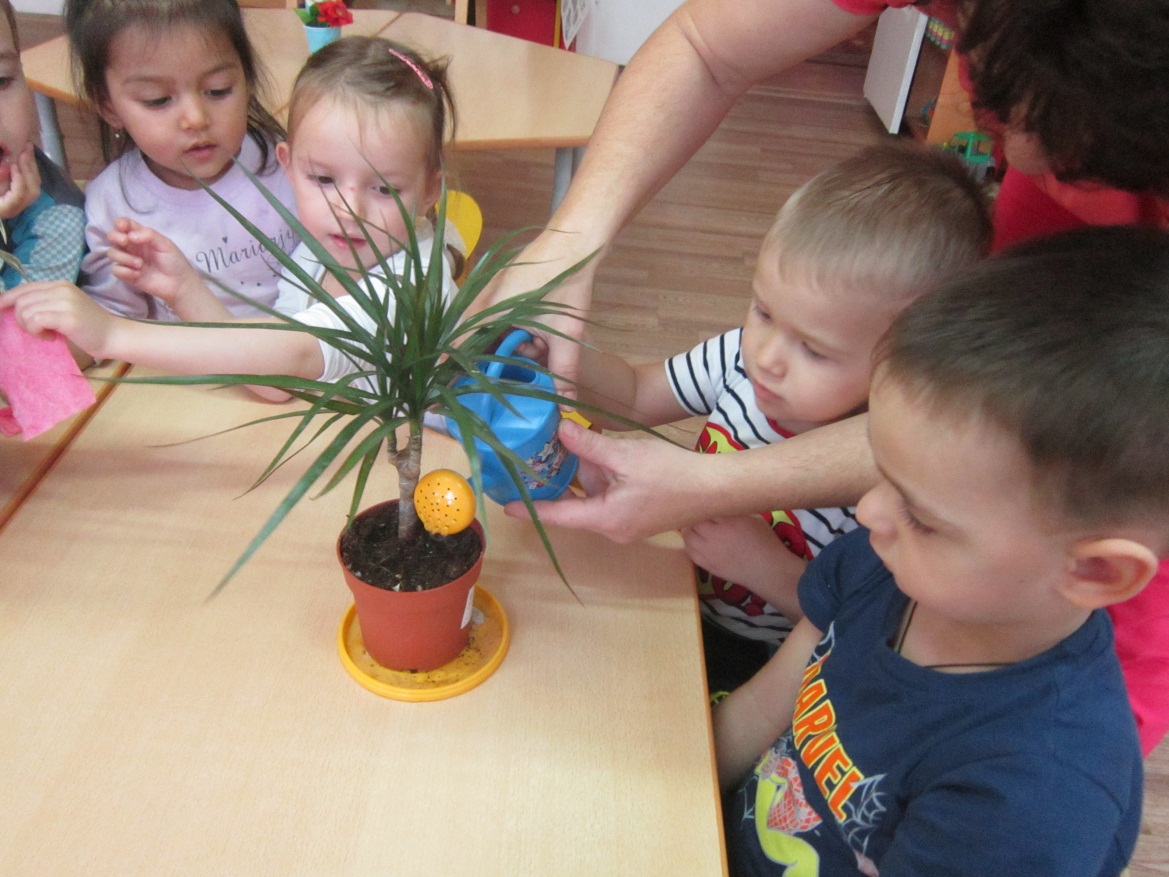 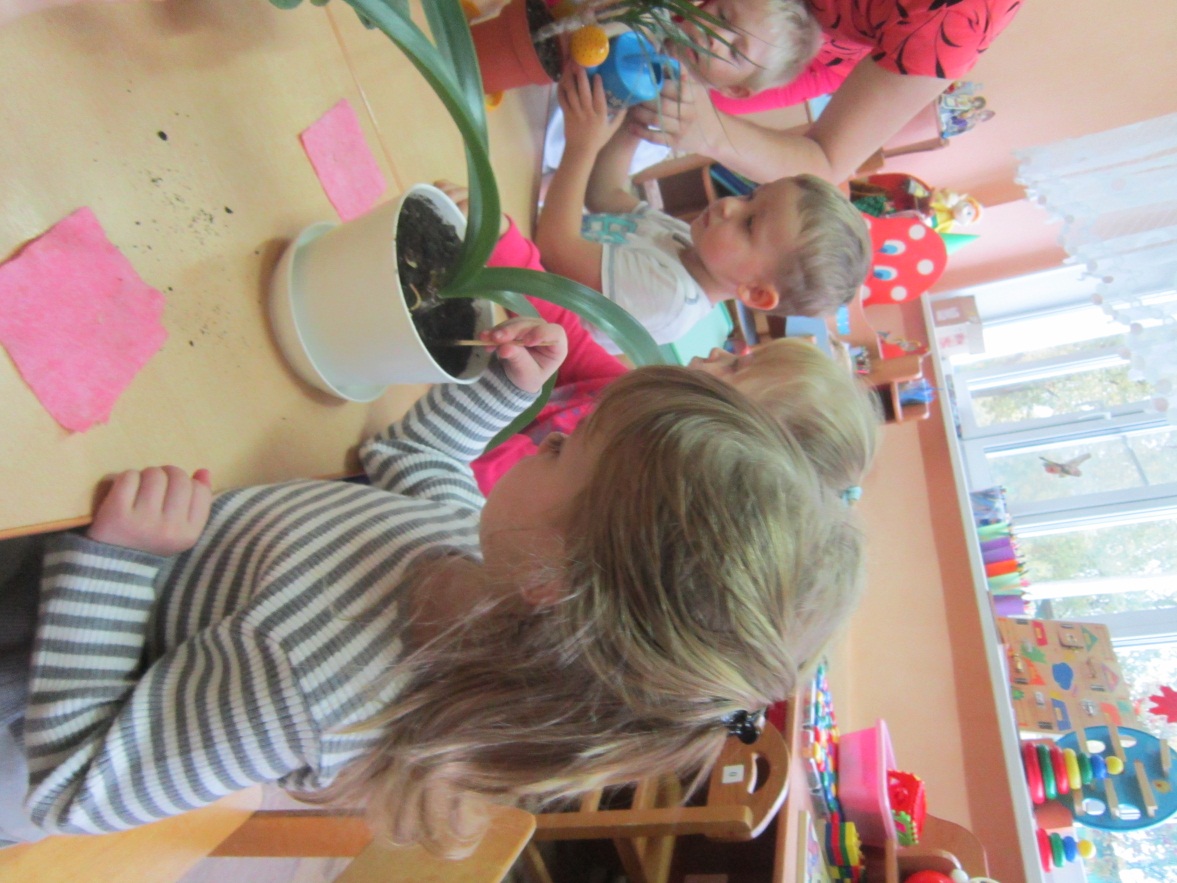 Купание куклы Кати
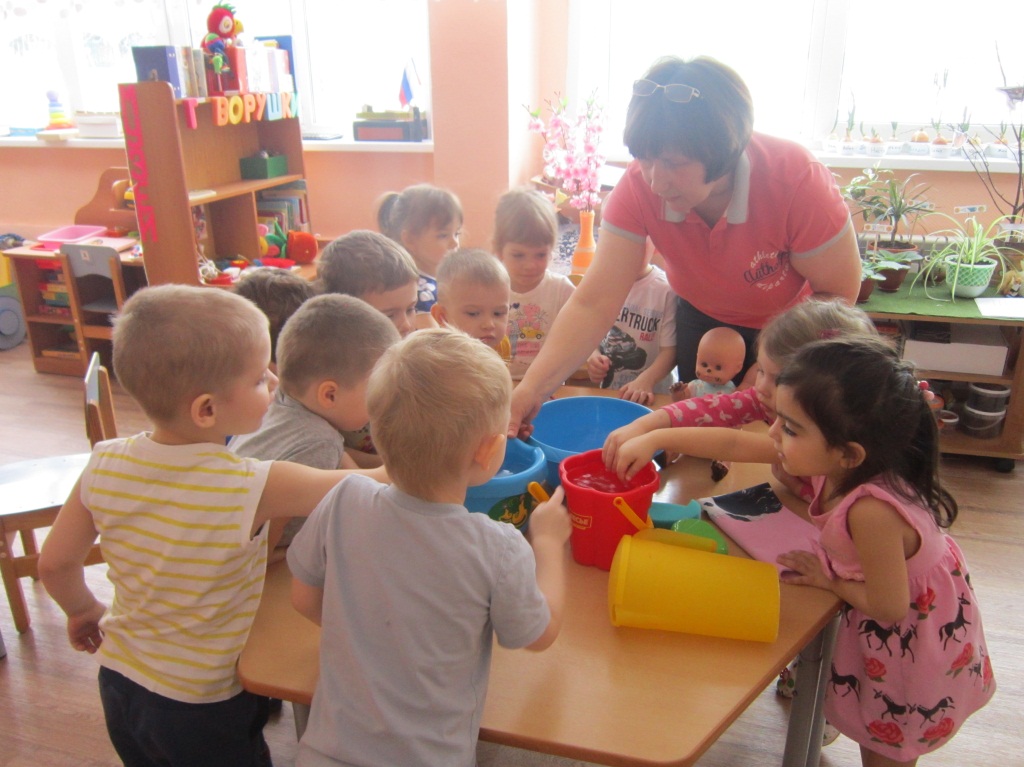 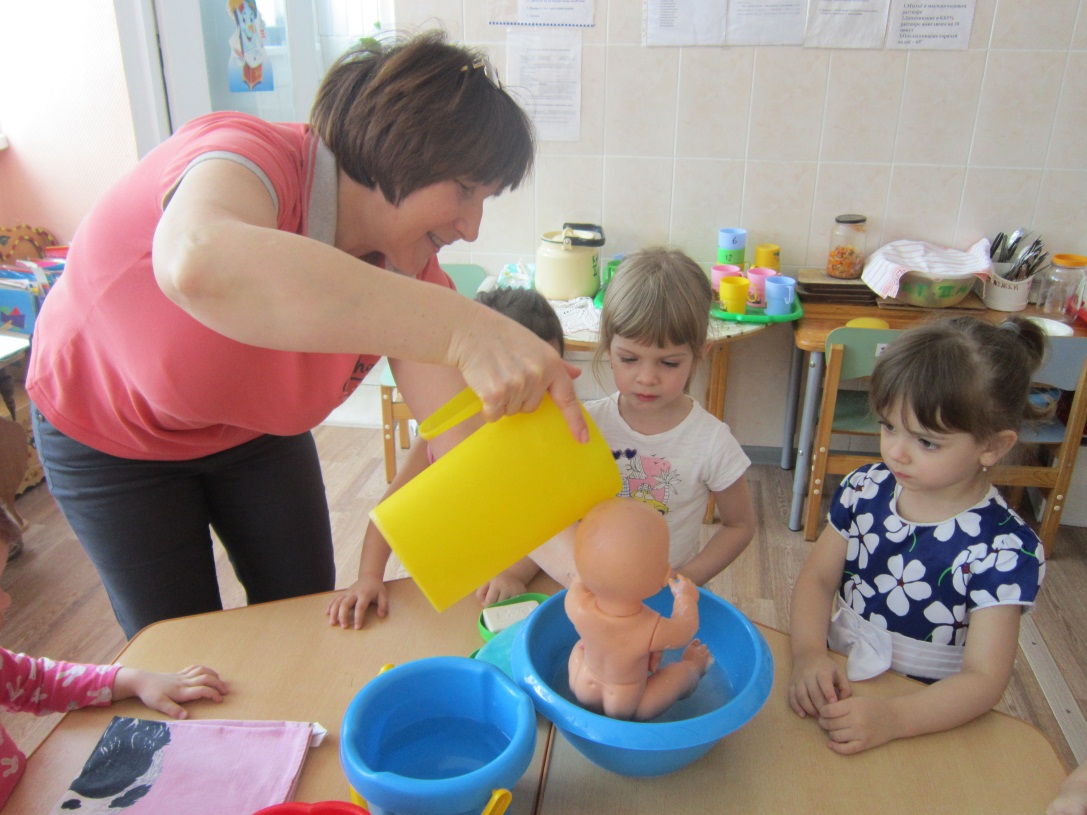 Опыты со снегом
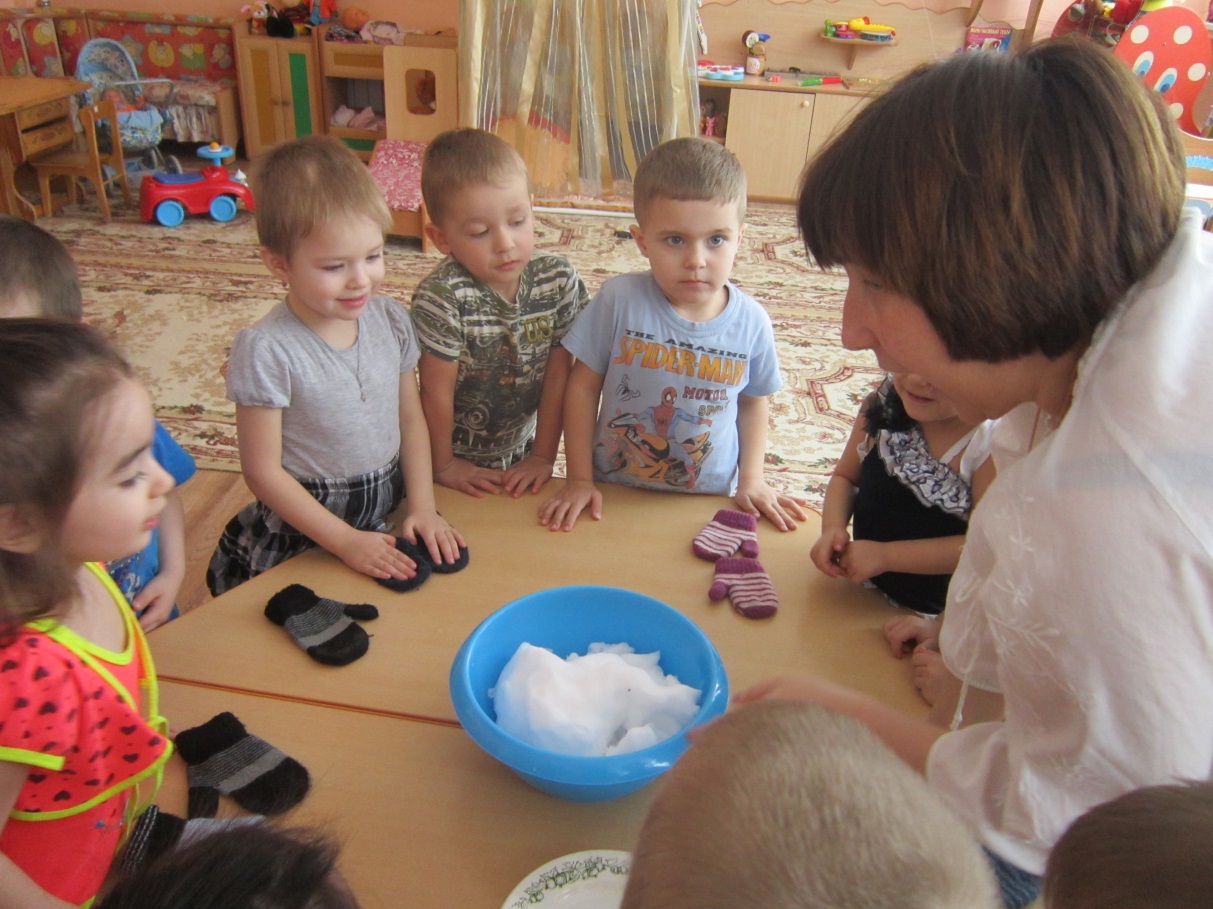 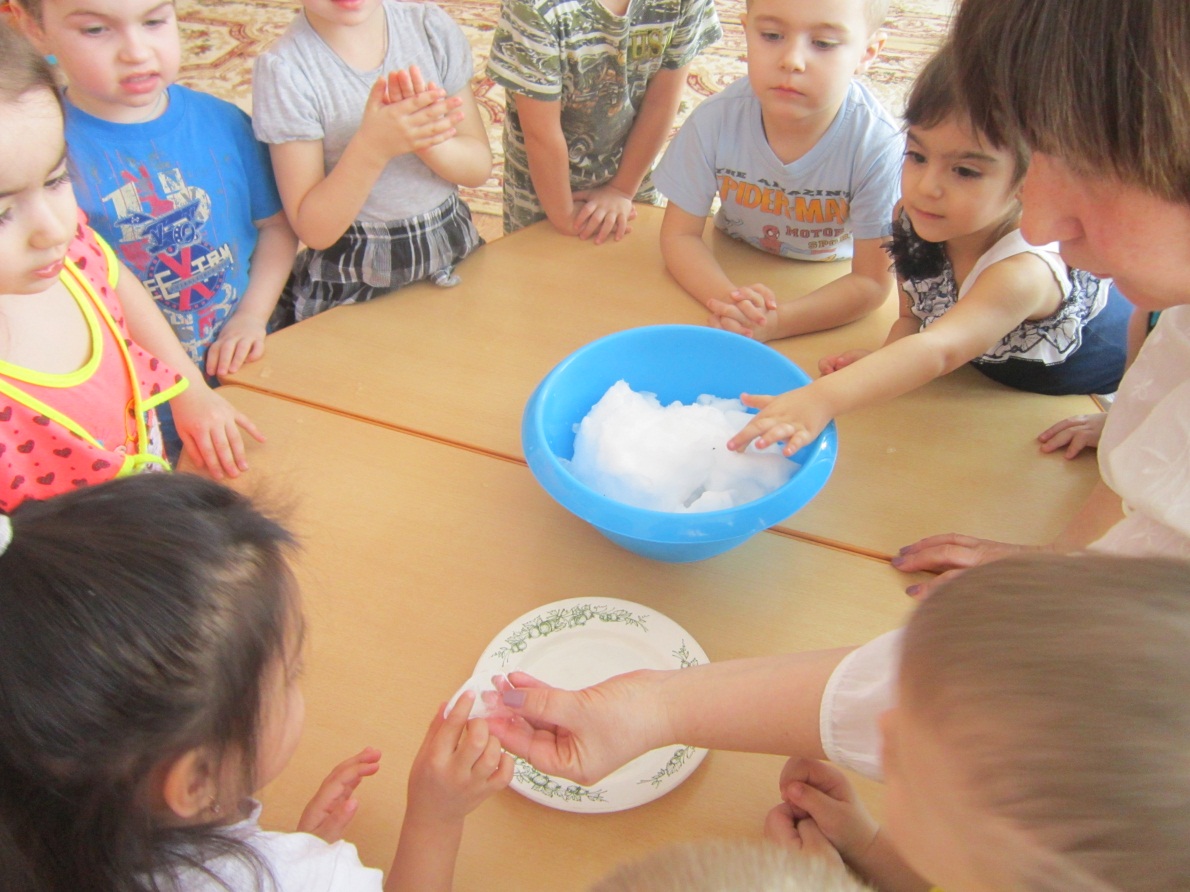 Опыты со снегом
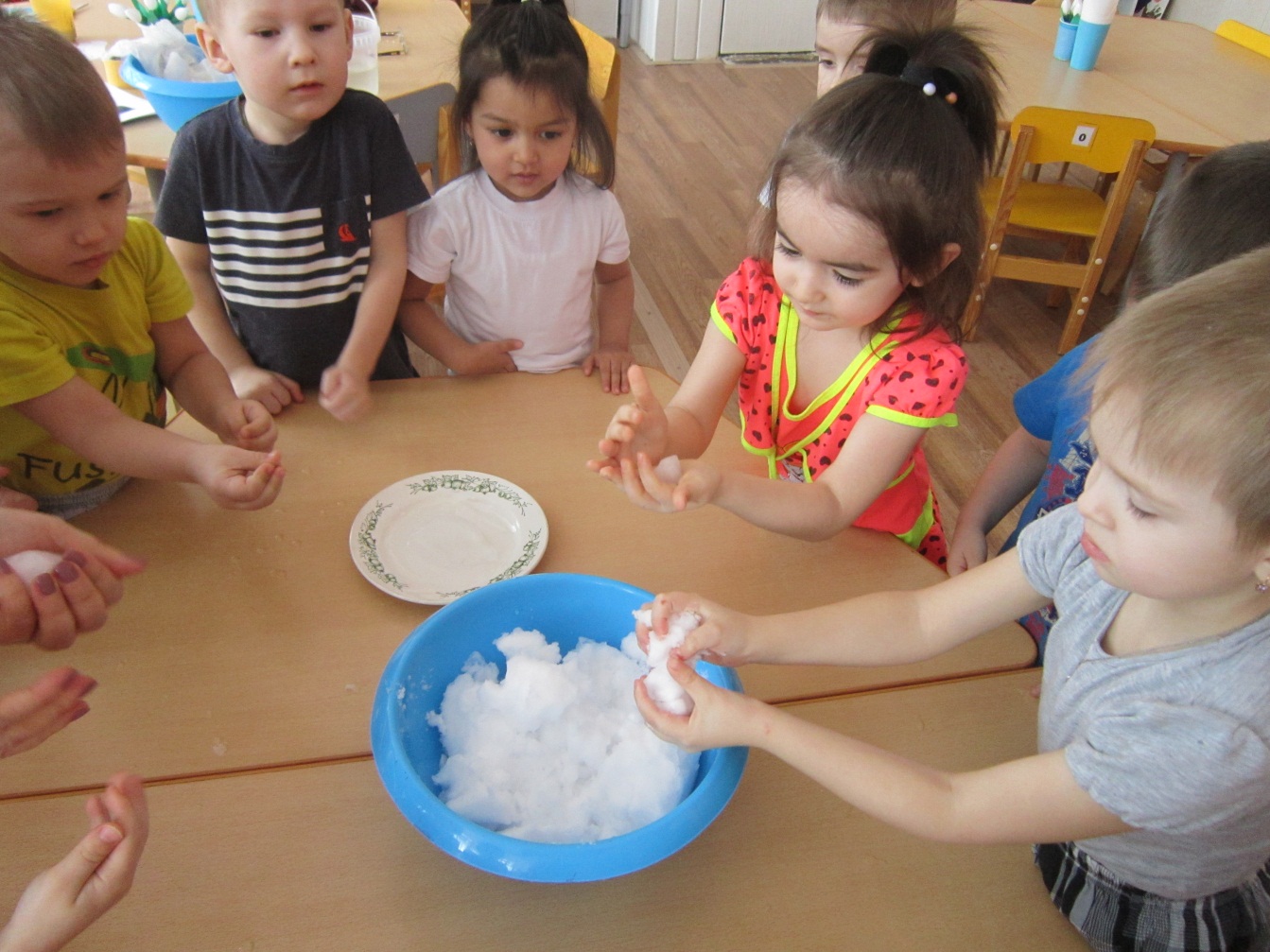 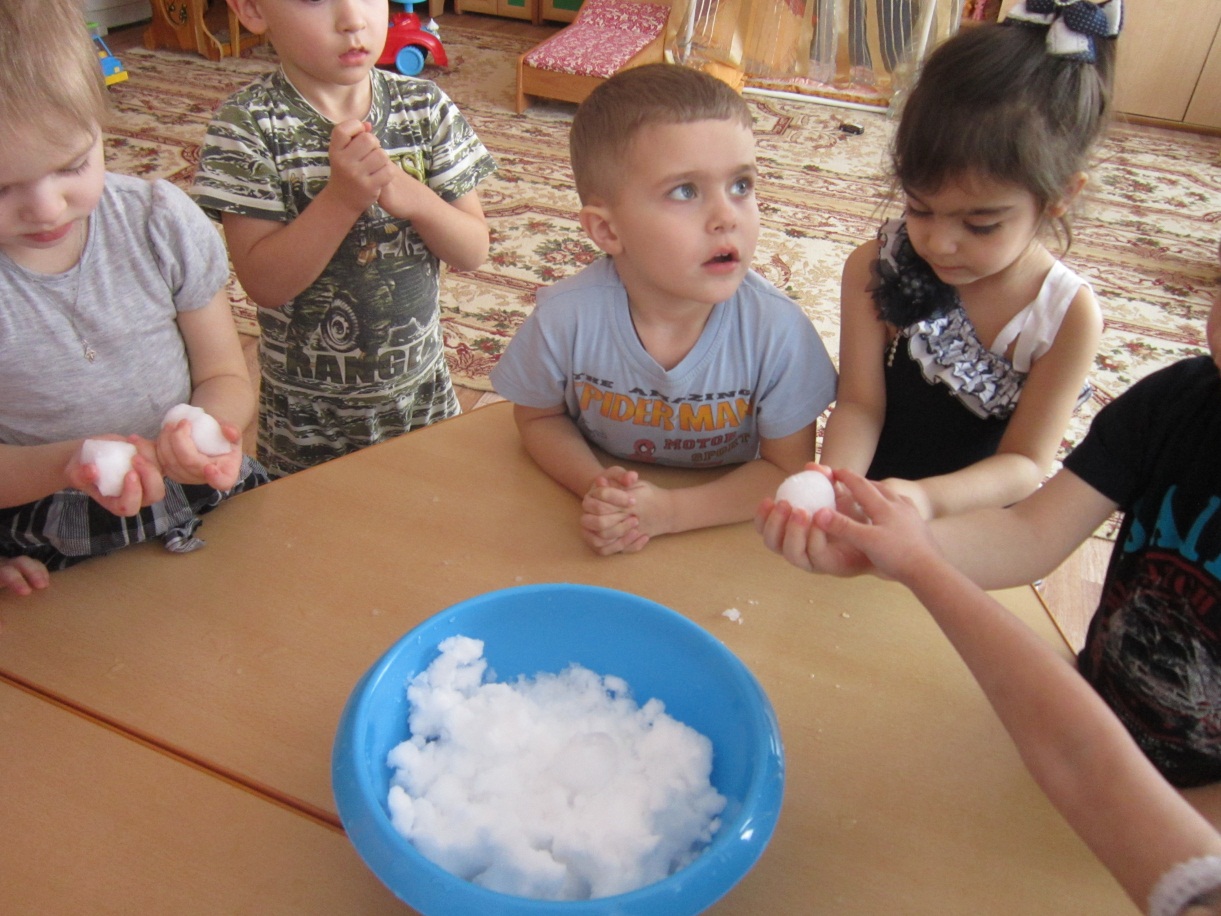 Игры с водой
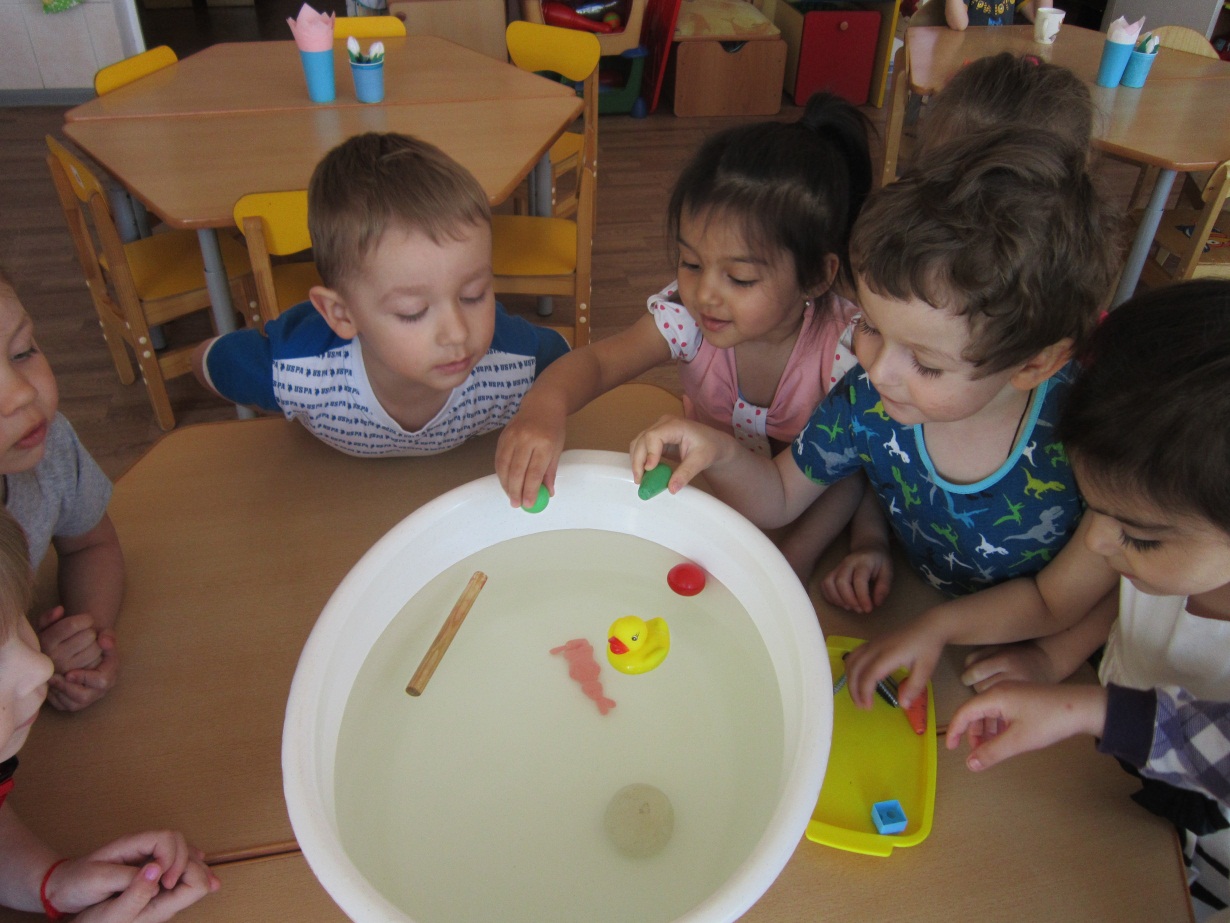 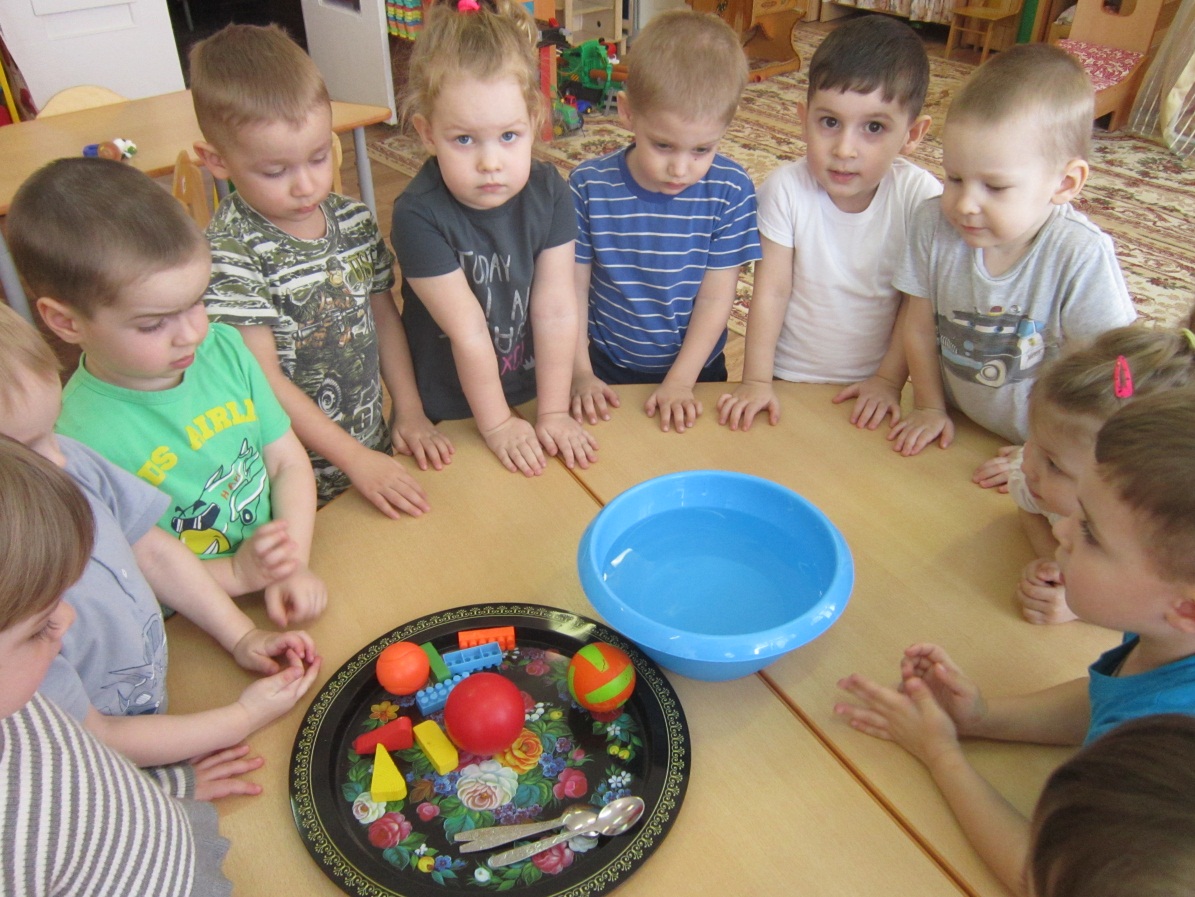 Игры с водой
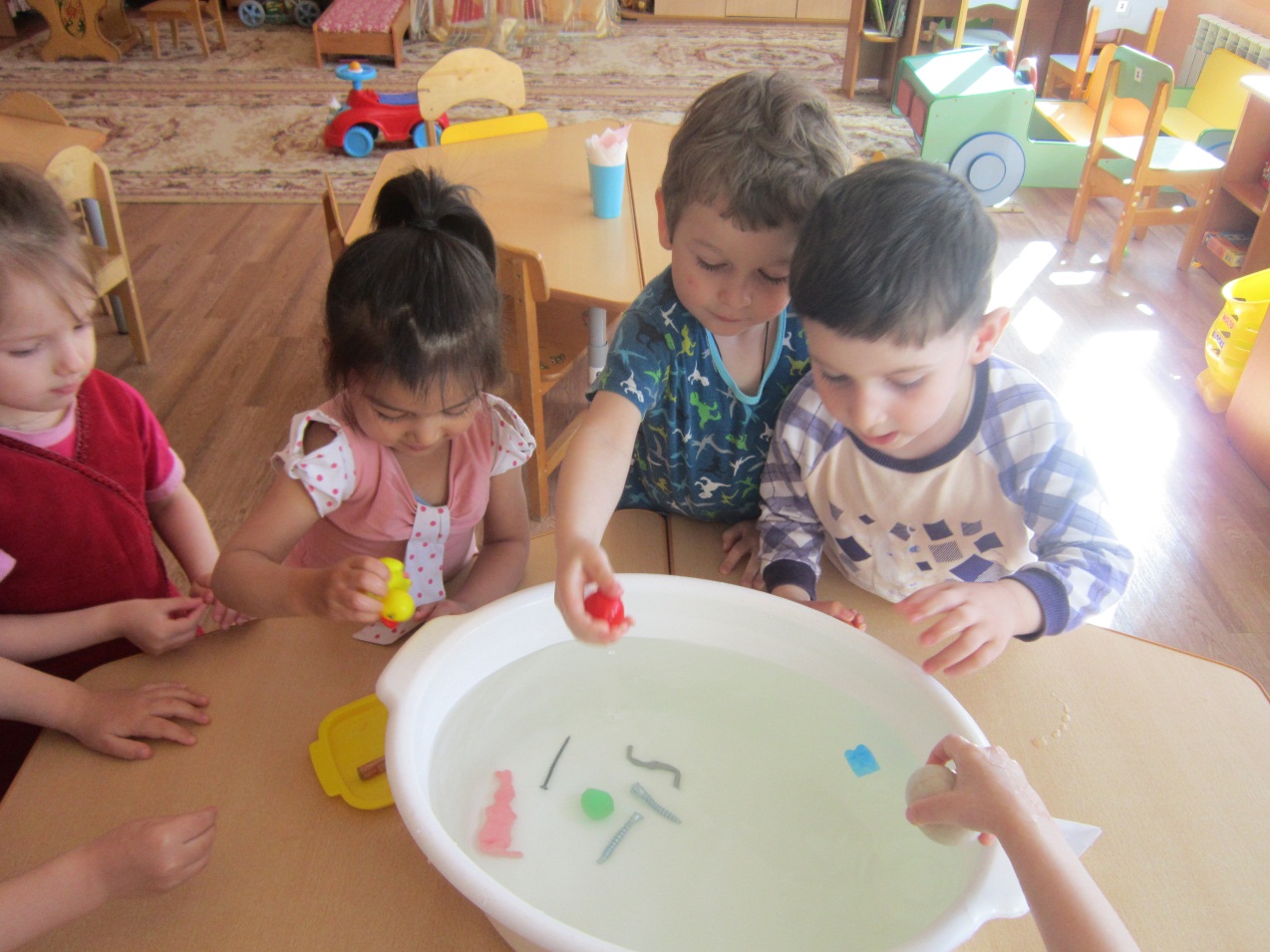 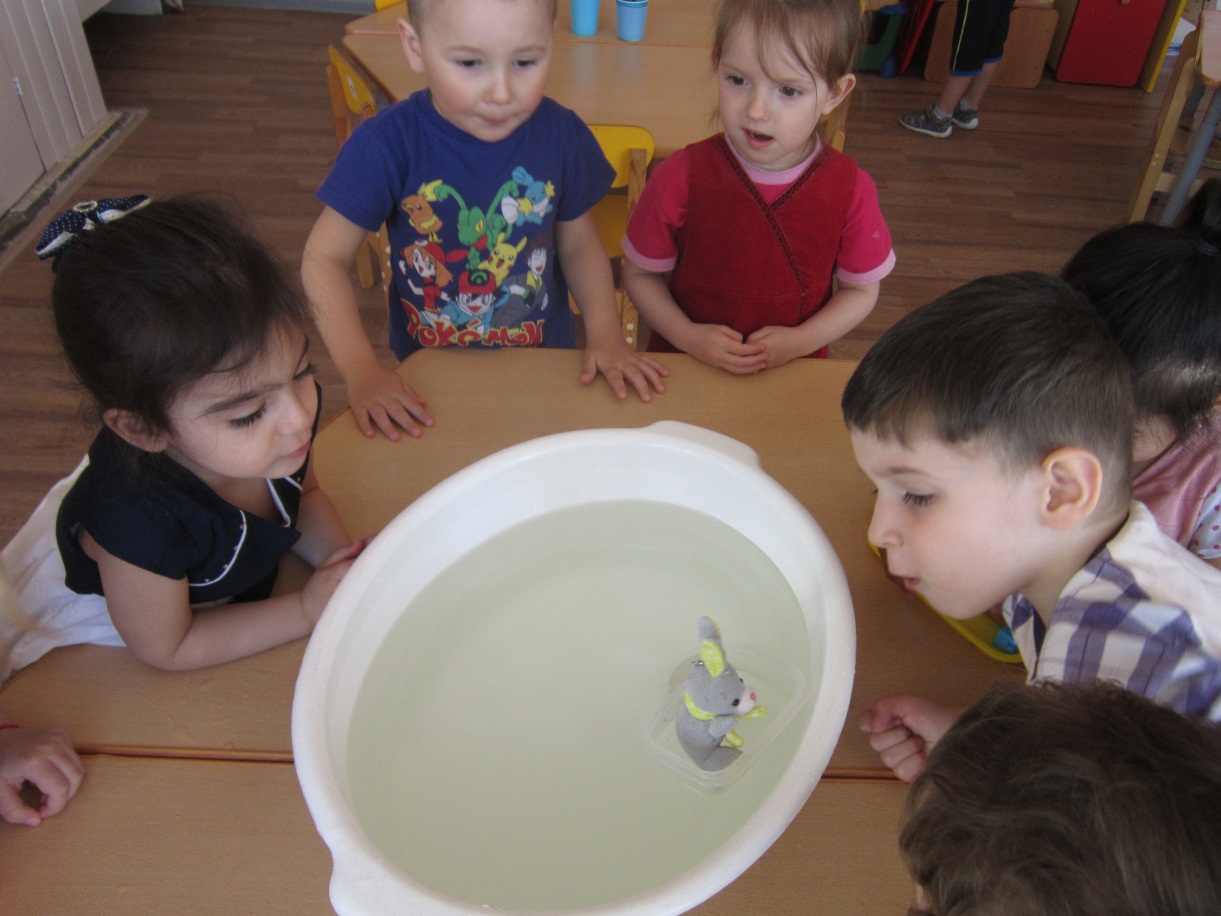 Продукты проекта:
1) Картотека дидактических игр по экологии
2) Картотека игр-опытов
3) Подборка потешек про воду
4) Рекомендации для родителей и воспитателей по теме проекта
5) ЛЭП бук «Вы слыхали о воде»
6) Фотогазета «Для чего нужна вода»
Продукты проекта
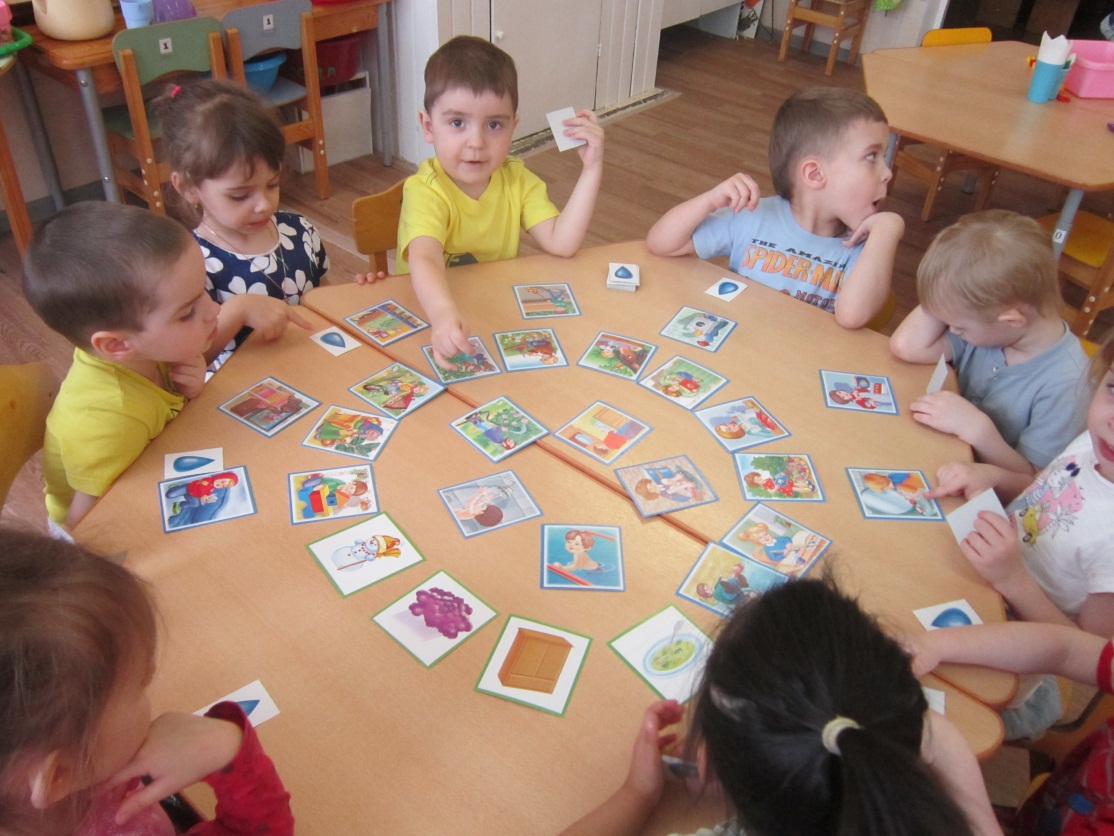 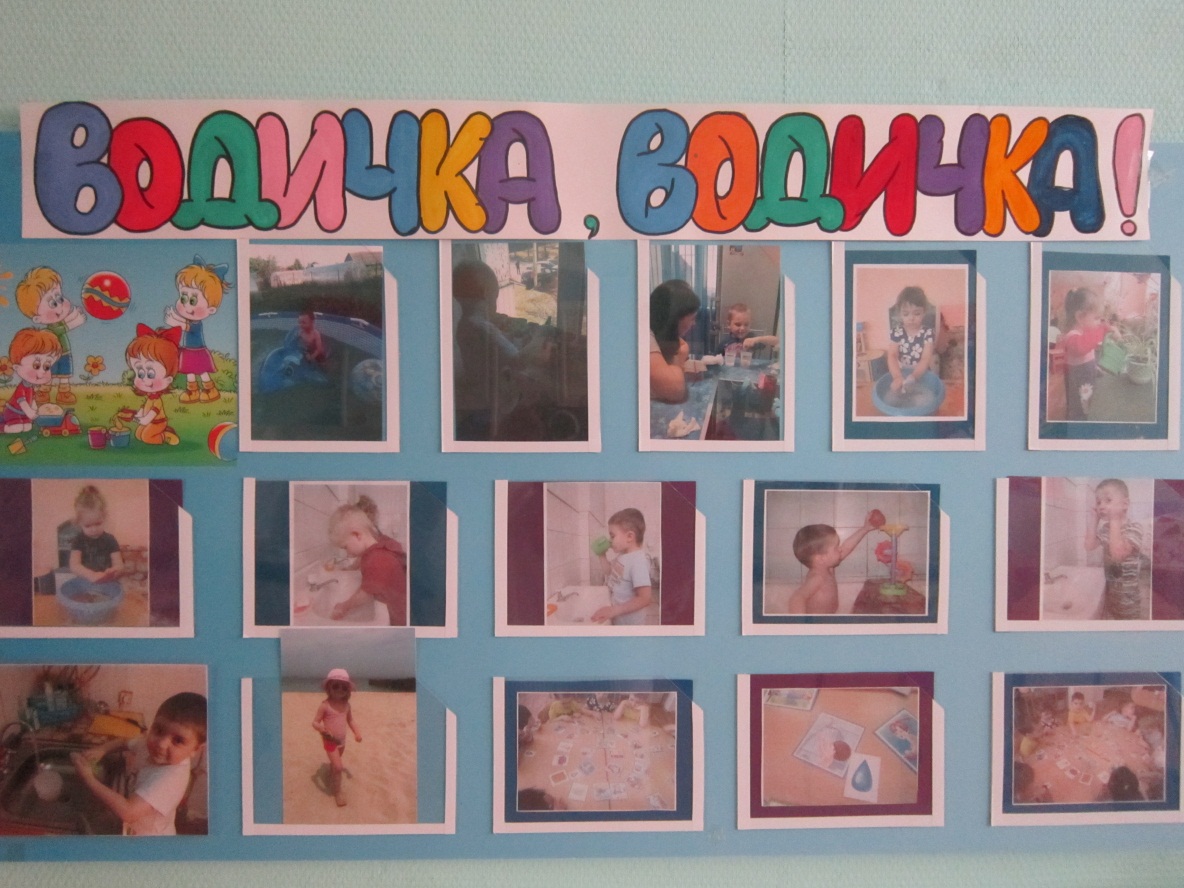 Продукты проекта
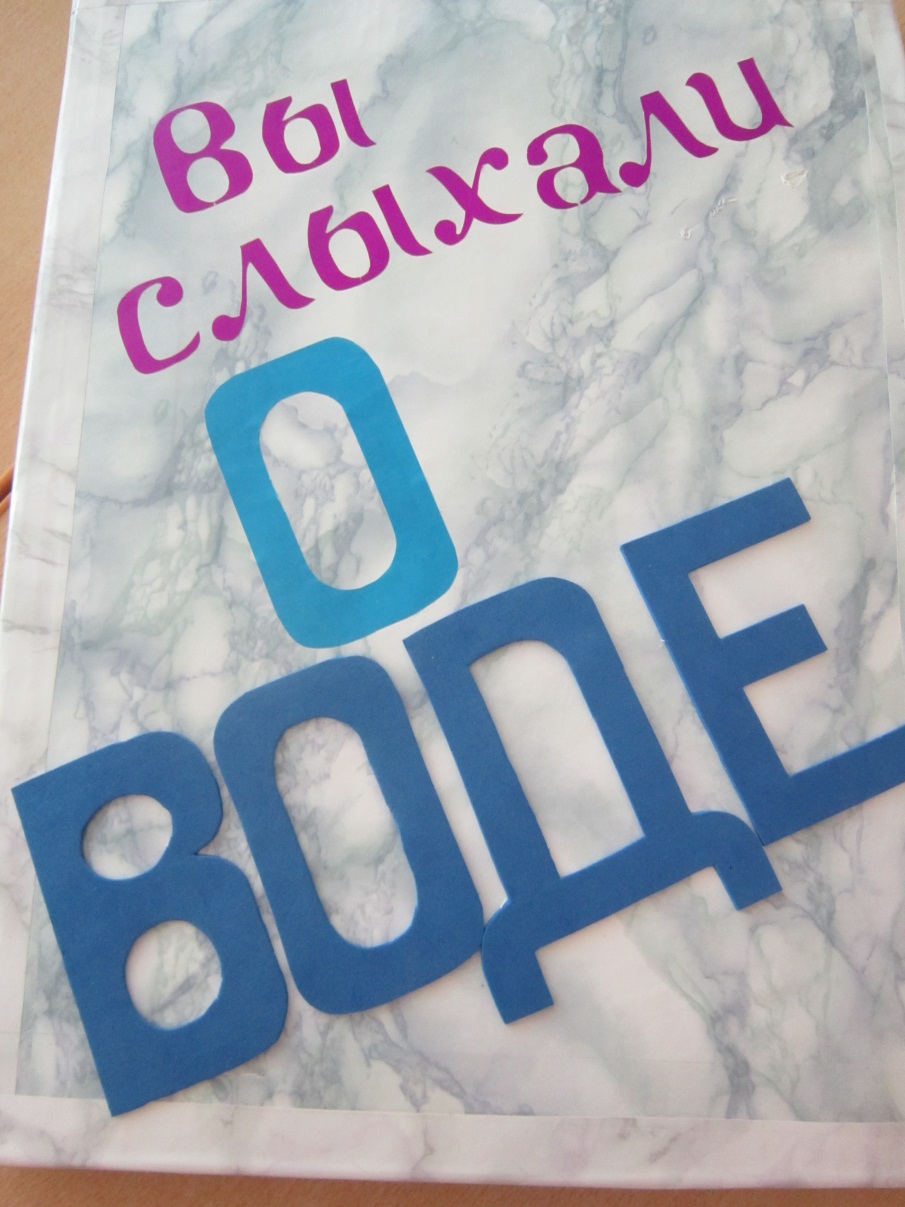 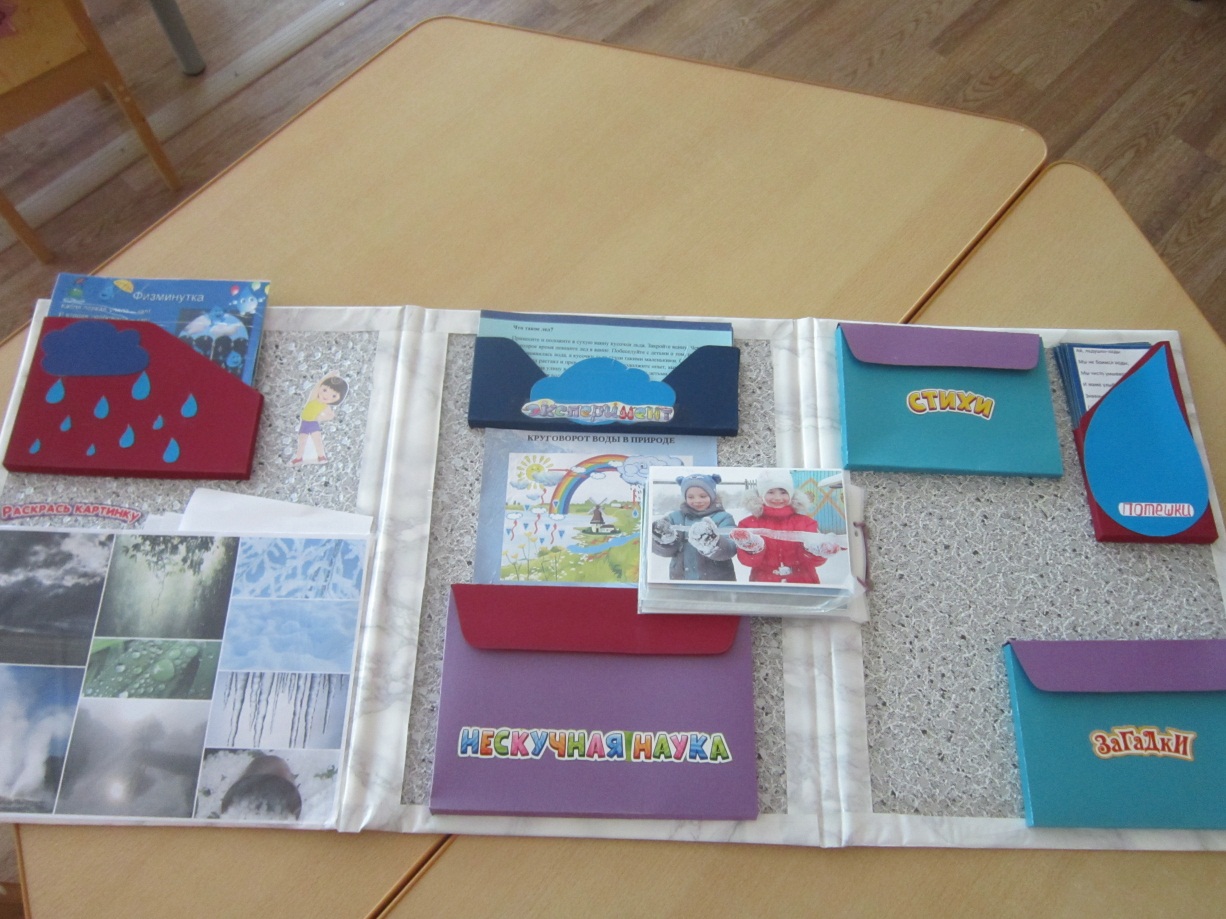 Результаты проекта
Через игры и опыты, создав благоприятную обстановку и развивающую предметно-пространственную среду, дети больше узнали о воде, ее свойствах, значении и назначении.
СПАСИБО ЗА ВНИМАНИЕ!